デジタル・トランスフォーメーション
の本質
ITソリューション塾・第45期／第１回
2024年2月14日
事前課題への私的な回答
デジタル・トランスフォーメーション（DX）とは、これまで取り組んで来たIT化やデジタル化と何が違うのか。






ビッグテックやデジタル・ネイティブが、既存のプレイヤーを置き換えるほどの破壊的な競争力を発揮してるのはなぜか。




なぜ、ユーザー企業の内製化に熱心なのか。なぜ、SI事業者やITベンダーに任せることができないのか。
平安保険のデジタル戦略
ハイタッチ（1対1：丁寧な顧客個別の対応）
状況に応じたタイムリーな応対・的確な保険商品の提案
デジタルタッチ（1対多：効率よく顧客の裾野を拡大）
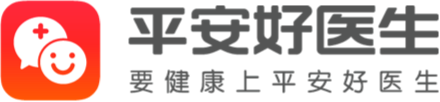 データ
Good Doctor
行動データ、アクセス履歴などの健康や医療についてのタイムリーな個人データ
快速問診
オンライン（チャット）で医師と直接問診できる機能。病院に行くべきか、行くならばどの診療科に行けばいいのかを尋ねることができる。
探医生
クチコミの評価を見ながら、医師を選び受診を予約できる機能。
閃電購薬
処方薬のオンライン販売の機能。
健康商城
サプリや処方不要の漢方薬のオンライン販売の機能。
健康頭條
健康に関する様々な情報を確認できる機能。
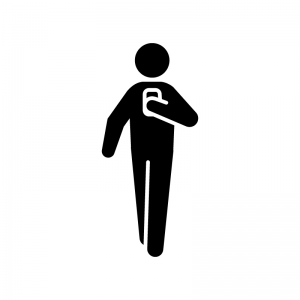 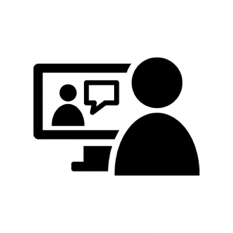 圧倒的な利便性
的確なタイミング
顧客に関する情報
活動支援
いまの状況
適切な保険商品
感動・信頼・ファン
「平安好医生」からの学び
デジタルと人間の得意を最大限に活かし、相乗効果で業績向上に貢献
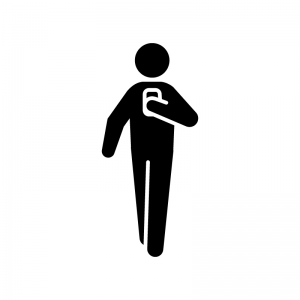 便利・お得・楽ちんで、顧客とのタッチ・ポイントを効率よく大量に増やす。
ひとり一人の顧客に丁寧に接して感動・信頼・ファンを作る。
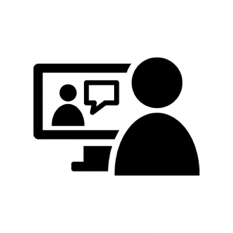 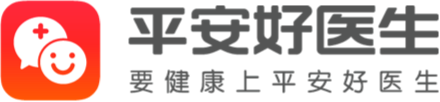 顧客に最高の体験を提供する
ことへの徹底したこだわり
関心の高い課題を解決：顧客の「是非とも解決して欲しいこと」を的確に捉え、それを解決することに注力し、顧客との接点を劇的に増やすことに成功
リアルタイム・データの活用：その時々の状況を動的な行動データを捉え、タイミングを逸することなく、いまの最適を顧客に提供して、顧客の体験価値を高めて、ファンを増やすことに成功
ストック・データの活用：顧客の日常に関わる生活データを活用して、顧客ごとに最適化された保険商品を選択し、論理的な裏付けのある説得力のある提案で成約率を高めることに成功
デジタルの渦に巻き込まれるこれからのビジネス
デジタル化
領域の拡大
デジタル化できることは
全てデジタル化される
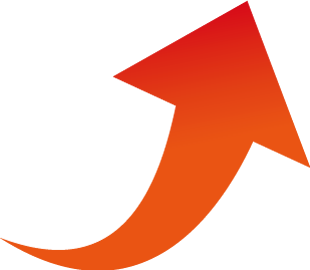 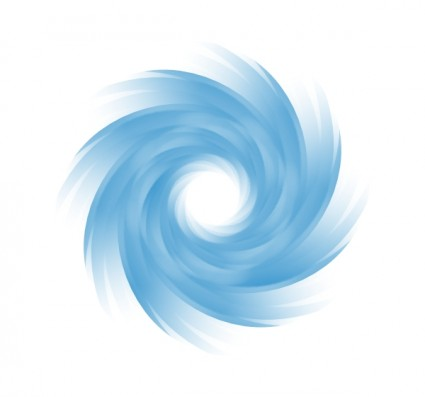 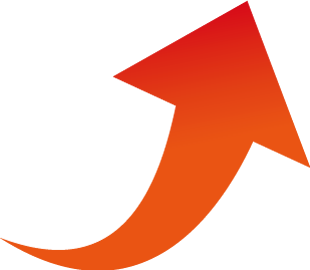 デジタルの渦
Digital Vortex
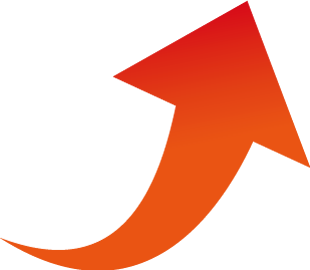 体験／感性
価値の提供
デジタル化できないことの
価値が高まる
最新ITトレンドを理解するために知っておきたい
基礎知識
UXとソフトウェア世界
UI／UXとは何か
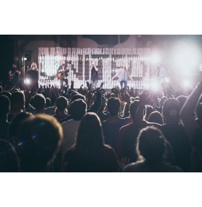 UI
人とデジタルをつなぐ窓口
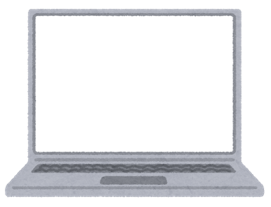 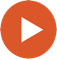 User Interface
直ぐに分かる
使い易い
迷わない　など
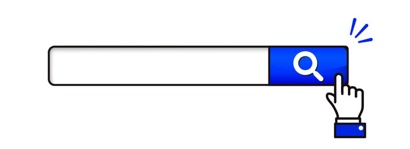 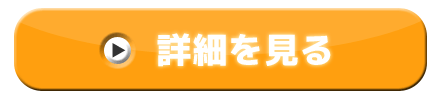 UX
人とデジタルがつながることで得られる体験
User Experience
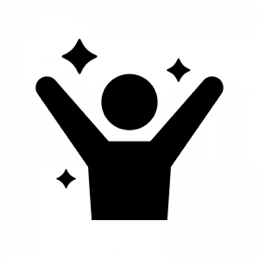 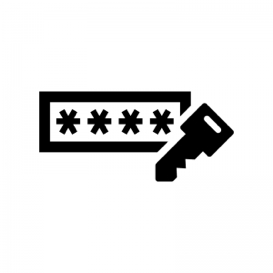 とても便利
もっと使いたい
感動した　など
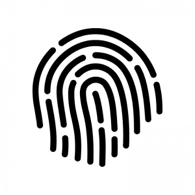 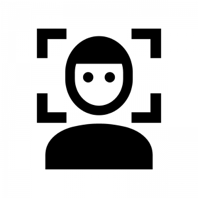 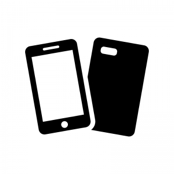 UI
UX
UI／UXとは何か
UI
人とデジタルをつなぐ窓口
User Interface
直ぐに分かる
使い易い
迷わない　など
〇良いUI
×良くないUI
次へ
戻る
戻る
次へ
UX
人とデジタルがつながることで得られる体験
User Experience
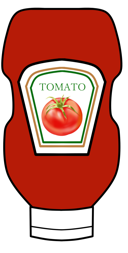 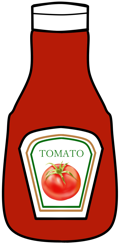 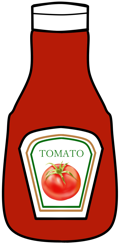 とても便利
もっと使いたい
感動した　など
×良くないUI
ケチャップだとはすぐに分からない。
×良くないUX
口を汚しやすく、少なくなると使いにくい。
〇良いUI
ケチャップだとすぐ分かる。
〇良いUX
口を汚さず、最後まで使い切ることができる。
〇良いUI
ケチャップだとすぐ分かる。
×良くないUX
口を汚しやすく、少なくなると使いにくい。
データとUXとサービスの関係
ビジネスの主役が
モノからサービスへとシフト
所有を前提とすることから
所有しないことが前提となる
サービス
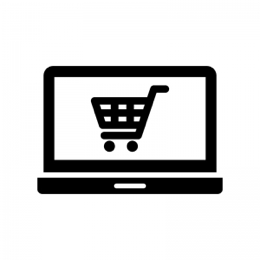 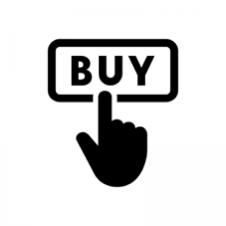 ビジネス機会の創出
UX
ファンを増やす
信頼を高める
リピートさせる
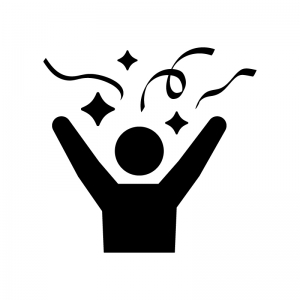 体験価値
データ
とても便利
もっと使いたい
感動した　など
ビジネスのリリース
改善・変更の頻度
体験価値が
ビジネス価値になる
圧倒的スピードなくして
競争力を維持できない！
ソフトウェア
アップデート・改善を繰り返し
体験価値を維持・向上し続ける
アジャイル開発やクラウド
などの必然性が生じる
モノとサービスでは
時間の常識が変わってしまう
モノからサービスへと変わるビジネスの主役
圧倒的なスピード

リアルタイムデータに基づく
高速なフィードバックと改善
附帯的価値
ハードウェア
サービス
ソフト
ウェア
体験価値
（UX）
を実装する
ハード
ウェア
中核的価値
是非とも
手に入れたい価値
サービス
中核的価値を高める価値
商品は、魅力的なモノ

サービスは、ハードウェア
の機能や性能を維持する
ための修理やサポートなど
商品は、魅力的なUX

ハードウェアは、サービスを
利用するための手段としての
乗り物や道具など
データで、利用状況の
フィードバックを得て
高速に改善を繰り返す
コトのビジネス
モノのビジネス
所有することの価値を満たす
体験することの価値を満たす
ソフトウェアが世界を呑み込む時代
マーク・ローウェル・アンドリーセン（Marc Lowell Andreessen, 1971年7月9日 - ）

アメリカ合衆国のソフトウェア開発者、投資家。ウェブブラウザのNCSA MosaicやNetscape Navigatorを開発した。世界的に有名なベンチャーキャピタル会社のアンドリーセン・ホロウィッツの共同創業者。
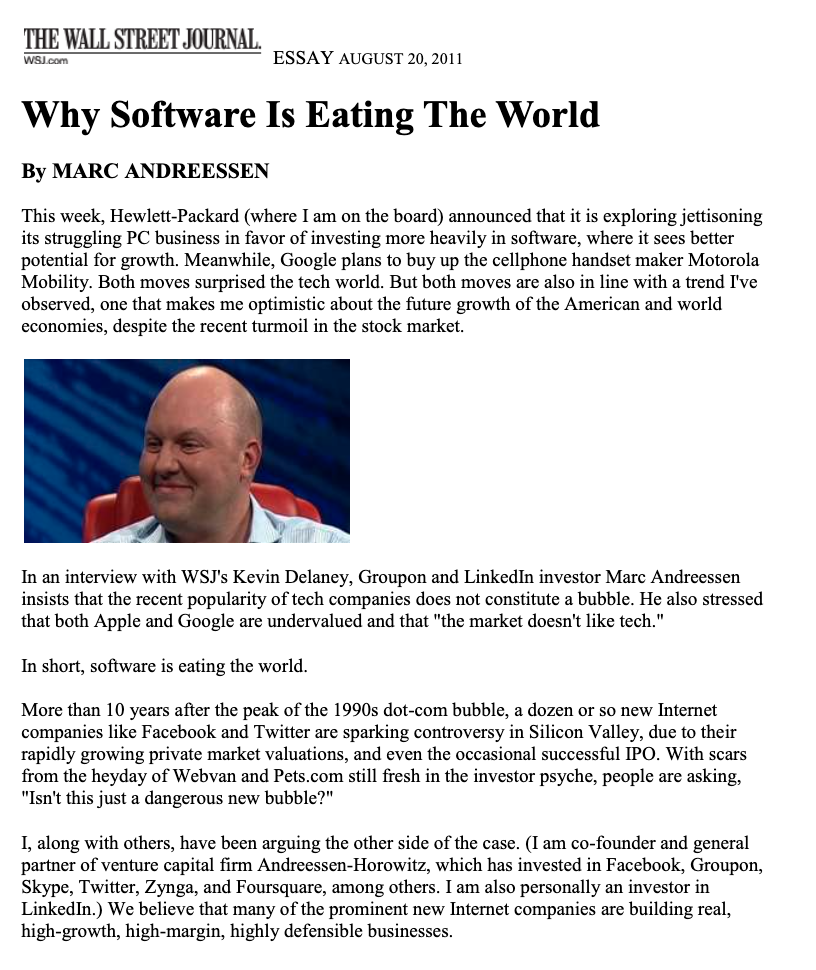 Software is eating the world, 
in all sectors

全ての分野で、ソフトウェアが世界を呑み込む
In the future,
every company will become software company

これからの時代は
すべての会社がソフトウェア会社になる
ソフトウェアで世界を再構築
Virtual〜：本物ではないが本物と同じ〜
SDGs、ESG投資
サスティナビリティなど
コスパ、利便性、
省エネなどを実現
実質的な
価値を得る
リアルと同様の
体験ができる
最適化された世界
バーチャル
Virtual
オンライン
ショップ
カーシェアリング
クラウド
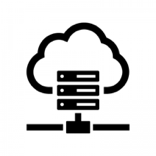 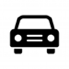 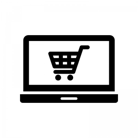 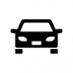 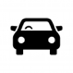 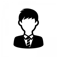 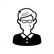 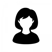 膨大な現実世界の情報を削減／圧縮／抽象化して
効率化・最適化・利便性の向上を実現する
再解釈
最適化
再構成
リアル／現実を
忠実に再現した
デジタルコピー
デジタルツイン
Digital Twin
ソフトウェアで
世界を再構築
リアル／現実世界のあらゆるものごとやできごと
をデジタル・データに置き換える
データ
自社所有
コンピューター
個人所有
自家用車
店舗
現実の物理法則に
支配された
実際の世界世界
リアル
Real
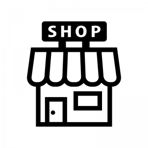 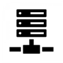 リアルタイムな
現実世界の事実
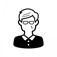 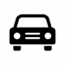 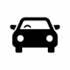 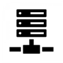 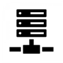 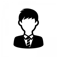 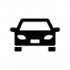 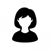 デジタルとは何か
デジタルとITの関係
コンピューターとネットワーク
で作られた世界
コンピューターやネットワークで扱える
デジタル Digital
離散量（とびとびの値しかない量 ）
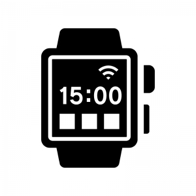 サイバー空間
Cyber Space
ICT
Information 
and Communication 
Technology
情報通信
技術
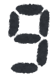 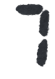 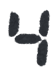 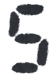 IT Information Technology：情報技術
コンピューターやネットワークを実現し
それを活用するための技術
デジタル化
センサー・web・モバイル
などを介し
アナログをデジタルに
変換すること
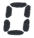 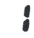 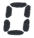 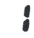 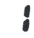 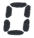 私たちが生きている世界
身体を介して体験し、実感できる
アナログ Analog
連続量（区切りなく続く値を持つ量）
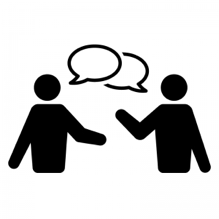 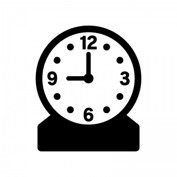 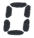 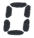 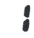 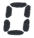 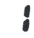 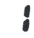 現実世界
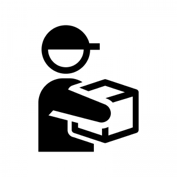 Physical World
[Speaker Notes: 「デジタル（digital）」とは、本来「離散量（とびとびの値しかない量）」を意味する言葉で、連続量（区切りなく続く値をもつ量）を表すアナログと対をなす概念です。ラテン語の「指 (digitus)」を表す言葉が語源で、「指でかぞえる」といった意味から派生して、離散的な数あるいは数字という意味で使われています。 
一方、現実世界の「ものごと」や「できごと」は、全て「アナログ」です。例えば、時間や温度、明るさや音の大きさなどの物理現象、モノを運ぶ、誰かと会話するなどの人間の行為もまたアナログです。しかし、アナログのままではコンピュータで扱うことはできません。そこで、コンピュータで扱えるデジタル、すなわち0と1の数字の組み合わせに変換する必要があります。これを「デジタル化（digitize）」と言います。
現実世界のアナログな「ものごと」や「できごと」は、デジタルに変換することで、コンピュータで処理できるカタチに変わります。 つまり、センサー、あるいはWebやモバイル・デバイスなど、様々なデジタル世界との接点を介して、現実世界の「ものごと」や「できごと」が、デジタル・データに変換され、コンピューターに受け渡されます。そのための一連の仕組みをIoT（Internet of Things／モノのインターネット）と呼んでいます。
こうして、コンピュータの中に、「アナログな現実世界とうりふたつのデジタルな双子の兄弟」、すなわち「デジタル・ツイン（Digital Twine）」が作られます。つまり、「デジタル」とは、「フィジカル（Physical／物理的）」な現実世界に相対する概念と考えることができます。
 「離散量」「連続量」という言葉を知らない方も多く読むと思いますので、少し解説を増やすことをご検討ください。
 （変更文面検討：）現実世界のアナログな「ものごと」や「できごと」は、デジタルに変換することで、コンピュータで処理できるカタチに変わります。]
デジタル：ITを使って価値を生みだす仕組み
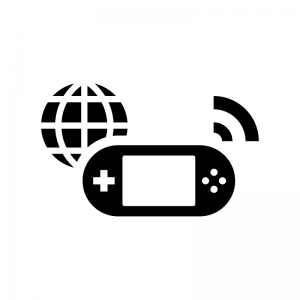 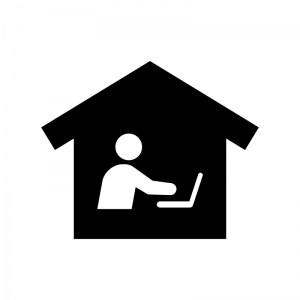 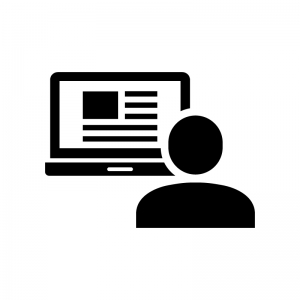 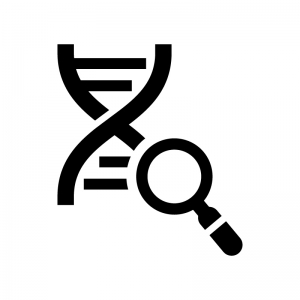 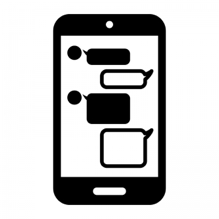 CDO
DX本部／デジタル推進室　など
デジタル
ITを使って価値を生みだす社会やビジネスの仕組み
技術力×人間力
技術力
IT（あるいはICT）
コンピューターやネットワークを実現しそれを活用するための技術
CIO
IT部門／情シス　など
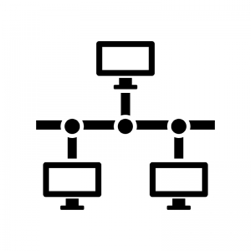 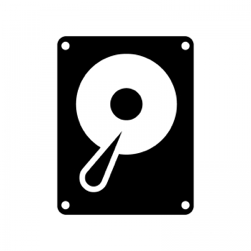 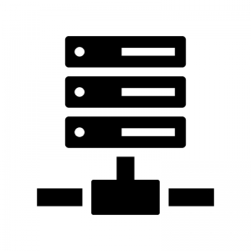 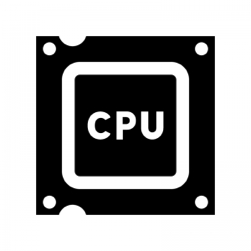 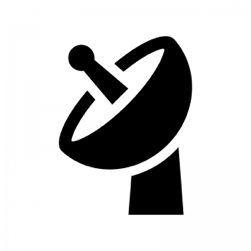 2つのデジタル化：デジタイゼーションとデジタライゼーション
デジタライゼーション
Digitalization
デジタイゼーション
Digitization
アナログ放送→デジタル放送
紙の書籍→電子書籍
人手によるコピペ→RPA
自動車販売→カーシェア／サブスク
ビデオレンタル→ストリーミング
電話や郵便→SNS・チャット
ビジネス・プロセス
ビジネス・モデル
効率化
変革
事業構造の転換
新しい価値の創出
改善・改良・修正
コストや納期の削減・効率化
既存の改善
既存の破壊
企業活動の効率向上と持続的な成長
新たな顧客価値や破壊的競争力を創出
[Speaker Notes: デジタイゼーション（Digitization）とデジタライゼーション（Digitalization）は、よく似た言葉ですが、異なる使われ方をしています。
デジダイゼーションは、デジタル技術を利用してビジネス・プロセスを変換し、効率化やコストの削減、あるいは付加価値の向上を実現する場合に使われます。例えば、アナログ放送をデジタル放送に変換すれば、周波数帯域を効率よく使えるようになり、限られた電波資源を有効に使えるようになります。紙の書籍を電子書籍に変換すれば、いつでも好きなときに書籍を購入でき、かさばらず沢山の書籍を鞄に入れておくことができます。手作業で行っていたWeb画面からExcelへのコピペ作業をRPA（Robotics Process Automation）に置き換えれば、作業工数の大幅な削減と人手不足の解消に役立ちます。
このように、ユーザーとの接点となるユーザー・インターフェース（User InterfaceまたはUI）や作業手順を置き換え、効率化や合理化、あるいは付加価値の向上に寄与する場合に使われる言葉です。「デジタル化」という言われる場合、この範囲に留まっていることも少なくありません。
一方、デジタライゼーションは、デジタル技術を利用してビジネス・モデルを変革し、新たな利益や価値を生みだす機会を創出する場合に使われます。例えば、自動車をインターネットにつなぎ稼働状況を公開すれば、必要な時に空いている自動車をスマートフォンから選び利用できるカーシェアリングになります。それが自動運転のクルマであれば、取りに行かなくても自ら迎えに来てくれるので、自動車を所有する必要がなくなります。また、好きな曲を聴くためには、CDを購入する、ネットからダウンロードして購入する必要がありましたが、ストリーミングであれば、いつでも好きなときに、そしてどんな曲でも聞くことができます。また、個別に購入するのではなく、月額定額（サブスクリプション）制で聴き放題にすれば、音楽や動画の楽しみ方が、大きく変わってしまいます。
このように、デジタル技術でユーザーの体験であるユーザー・エクスペリエンス（User ExperienceまたはUX）やビジネス･モデルを変革し、これまでに無い競争優位を実現し、新しい価値を生みだす場合に使われる言葉が、「デジタライゼーション」です。]
デジタル化がもたらすレイヤ構造化と抽象化
0101010101010
1010101001011
1110101010110
0011110011100
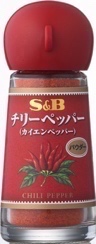 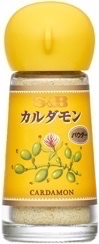 抽象的
プロセッサー
ストレージ
ネットワークなど
コンピューター
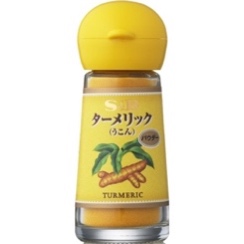 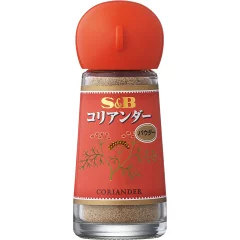 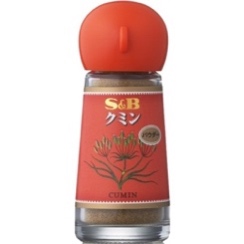 Windows
Linux
MacOSなど
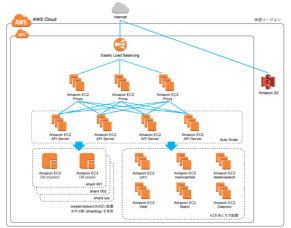 OS
データベース
認証基盤
通信制御など
アレンジができる
様々な料理に使える
ミドルウェア
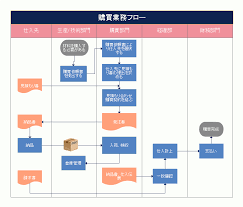 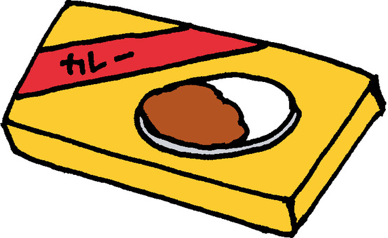 アプリケーション
業務専用のプログラム
会計管理
販売管理
生産管理
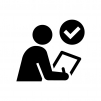 カレー料理でしか使えない
業務毎に異なる複雑な作業手順
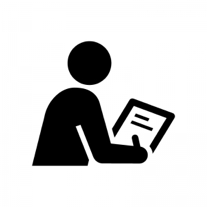 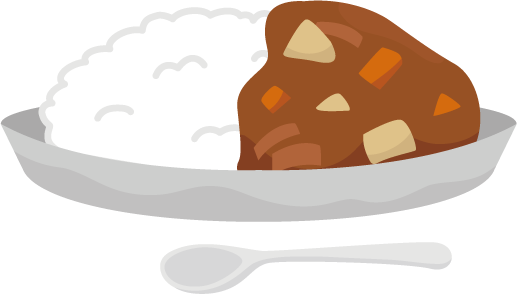 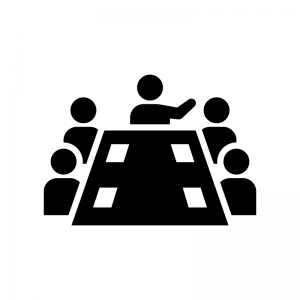 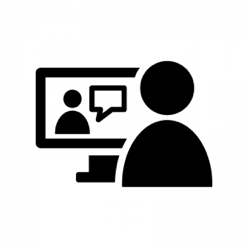 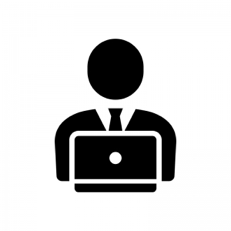 具体的
個別業務
デジタル化とはレイヤ構造化と抽象化
レイヤ構造化と抽象化により
階層や要素の組み替えが柔軟・迅速
業務担当者や業務毎に個別最適化
変化への即応性や柔軟性に欠ける
抽象的
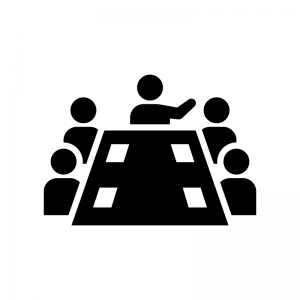 暗黙知・共同化
スキルの属人化
ERPパッケージ
形式知・表出化
機能の部品化
データベース
共通データ活用基盤
具体的
共通業務基盤
個別業務ごとの担当者
や縦割りの組織
個別業務アプリ
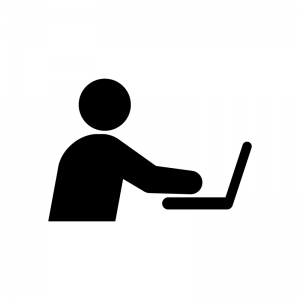 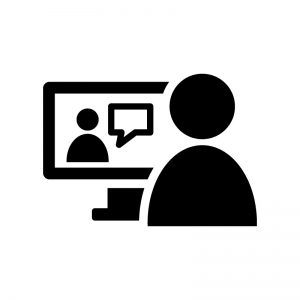 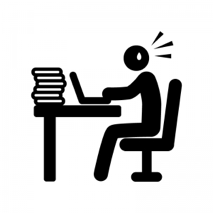 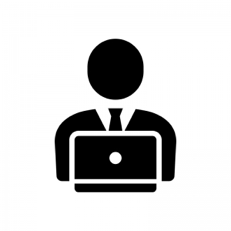 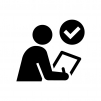 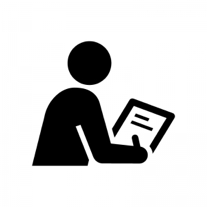 具体的
アンバンドル／リバンドル／エンハンスメント
業務の改善や新規業務への対応が容易にできない
業務の改善や新規業務への対応が迅速・柔軟
入れ替えや改善によるエンハンスメント
業務Ｂ
業務Ｃ
業務Ｄ
業務Ｂ
業務Ｃ
業務Ｄ
業務Ａ
業務Ａ
業務Ｘ
データ
管 理
データ
管 理
データ
管 理
データ
管 理
データ管理
Ｉ Ｄ
管 理
Ｉ Ｄ
管 理
Ｉ Ｄ
管 理
Ｉ Ｄ
管 理
ＩＤ管理
アンバンドル
共通
機能
決済
決 済
決 済
スケジュー
リング
スケジュー
リング
スケジューリング
独自
機能
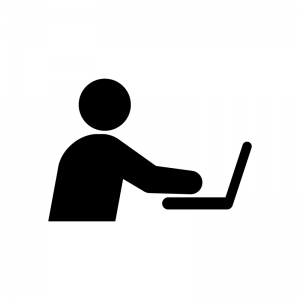 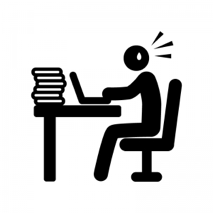 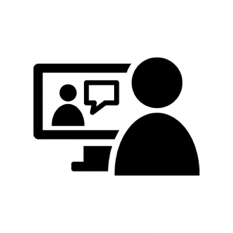 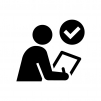 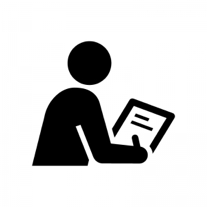 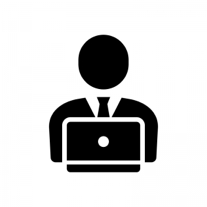 アンバンドル／リバンドルとクラウド
できるだけプログラムを書かずに、売上や利益、時間短縮などの業務目的を達成する
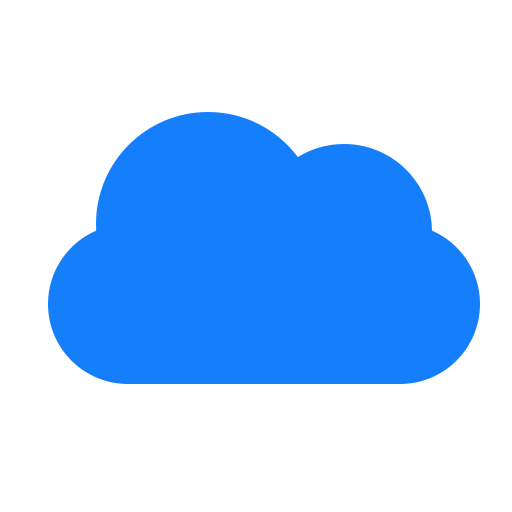 業務Ｂ
業務Ｃ
業務Ｄ
業務Ａ
クラウドサービス
業務Ｘ
データ管理
データ管理プラットフォーム
ＩＤ管理
ＩＤ管理プラットフォーム
ＩＤ管理
ＩＤ管理
決済
決済管理プラットフォーム
スケジューリング
スケジューリンク・プラットフォーム
〇〇〇プラットフォーム
アプリケーション開発ツール／サービス
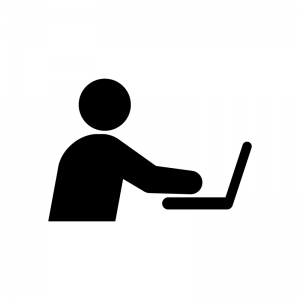 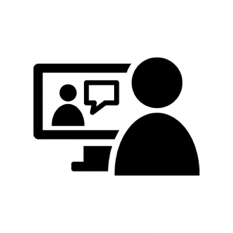 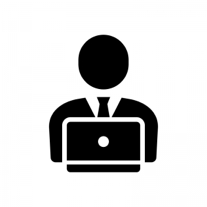 デジタル化とデジタル技術の役割
抽象的
コンテナ
マイクロサービス
サーバーレス など
抽象化された要素へ分解
レイヤ／要素の組み替えや新たな組合せが容易
プラットフォーム
疎結合／データハブ
API連係など
クラウド・サービス
レイヤ構造化
単純化
デジタル化
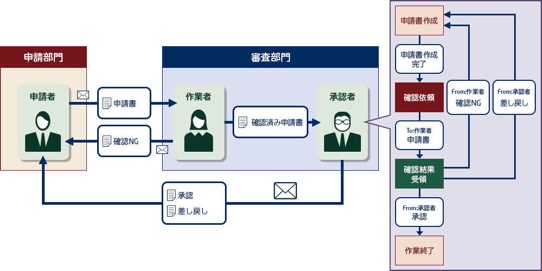 レイヤ／要素の組み替え
や新たな組合せを短期間
で実施して変化へ即応
アジャイル開発
DevOps
クラウド など
具体的
複雑な業務プロセス
デジタルが支える2つの経営基盤
変化に俊敏に対処できる経営基盤
事業競争力の強化
改善
的確・迅速な状況把握
判断や実行の高速化・自動化
迅速なリスク回避
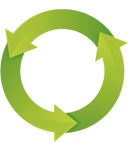 デジタル化
ERP、IoT、ワークフローなど
業務の可視化
機械学習、ダッシュボード、生成AIなど
高速度
高頻度
リアルタイムな事実の把握
データ取得範囲の拡大
状況把握の解像度向上
データ
AI活用
の基盤
全企業活動のデータ把握
データ駆動型経営基盤
「イノベーション」と「インベンション」の違い
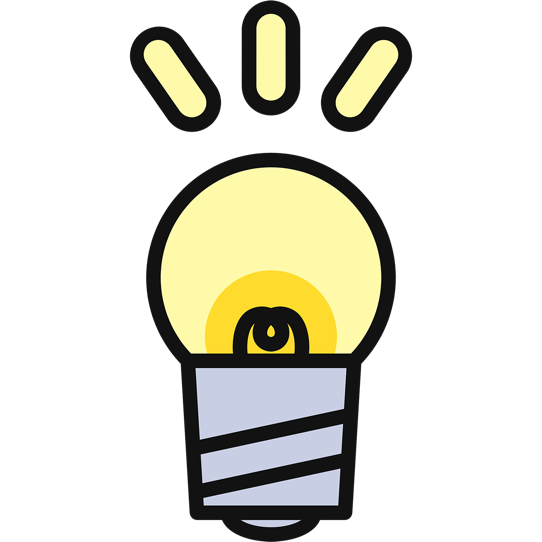 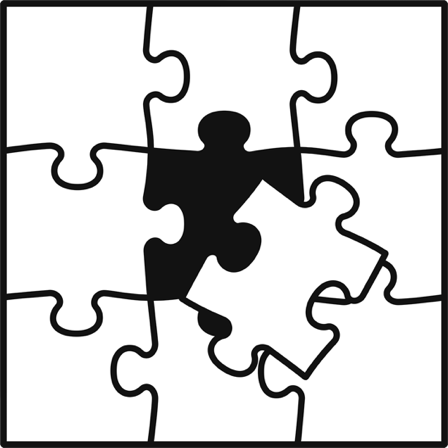 イノベーション
Innovation
新しい組合せによって
これまでにない価値を創造し
不可逆的な行動変容をもたらすこと
インベンションInvention（発明）
これまでにはなかった
新しい「もの／こと」を創り
新たな価値を産み出すこと
高速な試行錯誤
フィードバックとアップデート
丁寧な試行錯誤
知識の蓄積・ひらめき・洞察
スマートフォンとは何か？
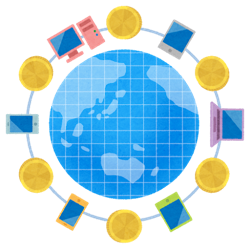 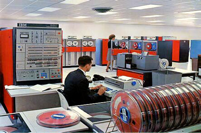 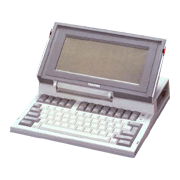 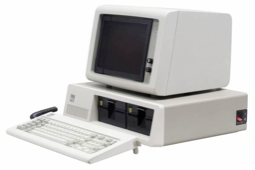 2007年
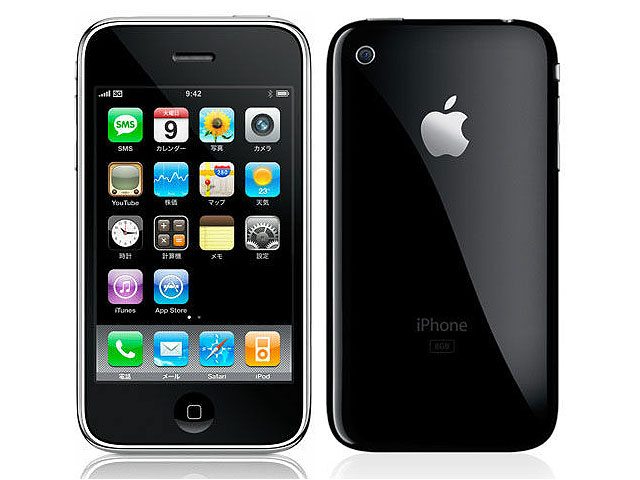 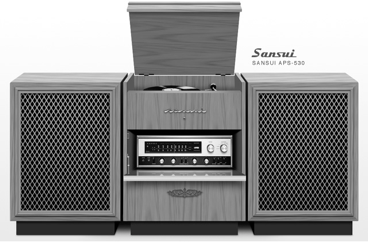 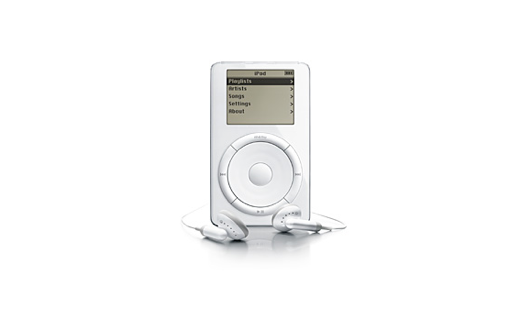 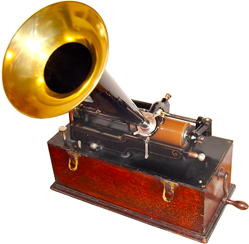 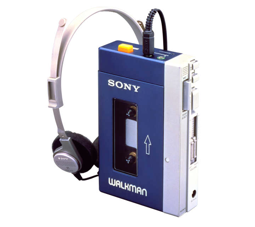 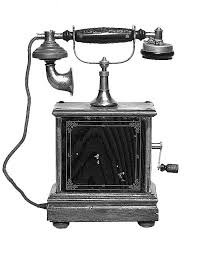 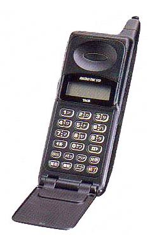 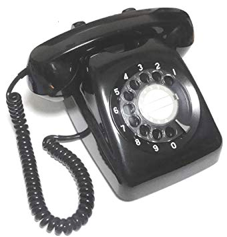 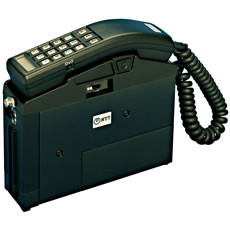 イノベーションは Try and Learnの繰り返し
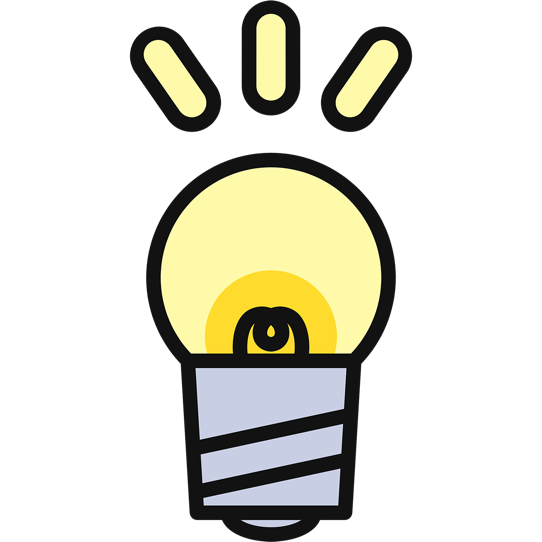 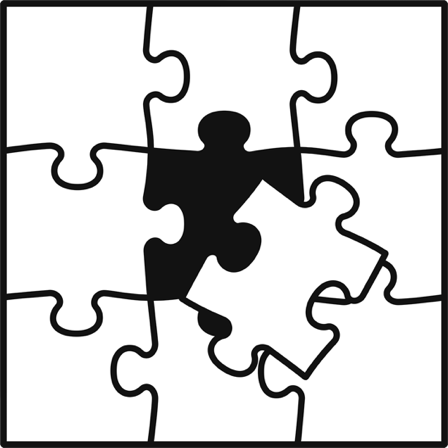 失敗を許容・奨励する組織風土
現場への大幅な権限委譲
迅速な意志決定とフィードバック
イノベーション
Innovation
新しい組合せによって
これまでにない価値を創造し
不可逆的な行動変容をもたらすこと
インベンションInvention（発明）
これまでにはなかった
新しい「もの／こと」を創り
新たな価値を産み出すこと
Try and Learn!
高速な試行錯誤
フィードバックとアップデート
丁寧な試行錯誤
知識の蓄積・ひらめき・洞察
イノベーションとデジタル
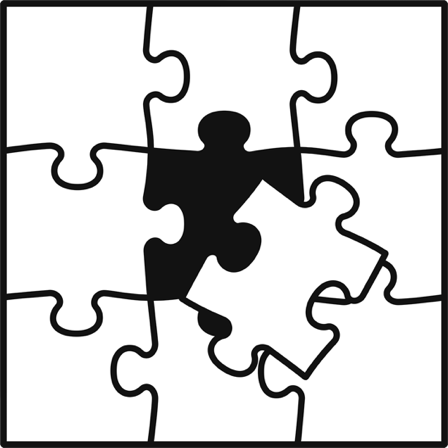 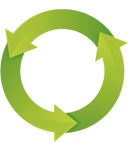 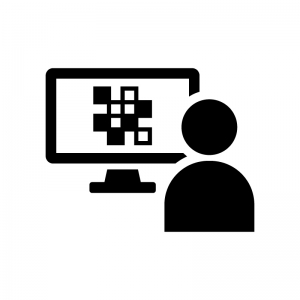 イノベーション
Innovation
新しい組合せによって
これまでにない価値を創造し
不可逆的な行動変容をもたらすこと
デジタル
高速な試行錯誤
フィードバックとアップデート
様々な組合せを高速に検証
レイア構造化・抽象化された要素
参考：イノベーションの実践
イノベーションのDNA［新版］ 
破壊的イノベータの5つのスキル
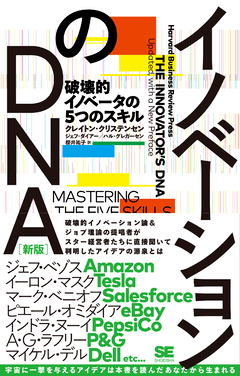 【本書の特長】
著名イノベータに聞き取り調査を行い、イノベーションの源泉を解き明かす
クリステンセン教授だから協力を得られた、豪華人物たちのエピソードが満載
破壊的イノベータのスキルを5つに分類し明快に解説。実践までフォロー
【目次】
第1章 破壊的イノベータのDNA第2章 発見力その1 関連づける力第3章 発見力その2 質問力第4章 発見力その3 観察力第5章 発見力その4 人脈力第6章 発見力その5 実験力第7章 世界で最もイノベーティブな企業のDNA第8章 イノベータDNAを実践する 人材第9章 イノベータDNAを実践する プロセス第10章 イノベータDNAを実践する 理念
ビジネスの前提を再定義する
デジタル・トランスフォーメーション
DXが失敗する5つの残念
DXの本質を
理解する
DXとデジタル化の違いを分からないままに、DXに取り組もうとすること
事業を徹底して
議論し合意せよ
「DXをやらなくちゃ！」と気持ちがはやり、解決すべき重大な課題が置き去りにされ、合意できていないこと
ツールは手段
変革がゴール
デジタル・ツールを導入し、「DXやってます！」にして、そこで打ち止めにしたいと内心では願っていること
変革とは
作り変えること
本心では、「いまやっていることを大きくは変えたくない」と思いながら、変革に取り組むこと
やっては
いけない事例
他社事例に「使えそうななにか」を探し、自分たちの正解を創ることを怠ること
DXが注目される背景
デジタル・ネイティブが既存の業界を破壊する理由
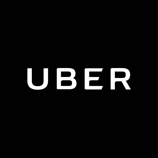 UBER
タクシー・レンタカー業界
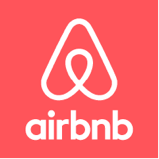 Airbnb
ホテル・旅館業界
Digital Disruption
デジタルによる破壊
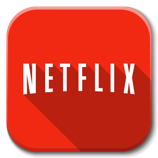 NETFLIX
レンタル・ビデオ業界
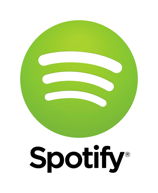 Spotify
レコード・CD業界
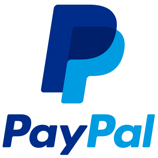 PayPal
銀行業界（決済・為替）
[Speaker Notes: 米コロンビア大学ビジネス・スクール教授、リタ・マグレイスは、自著「The End of Competitive Advantage（邦訳：競争優位の終焉）」中で、ビジネスにおける2つの基本的な想定が、大きく変わってしまったと論じています。
ひとつは「業界という枠組みが存在する」ということです。かつて業界は変化の少ない競争要因に支配されており、その動向を見極め、適切な戦略を構築できれば、長期安定的なビジネス・モデルを描けるという考え方が常識でした。業界が囲い込む市場はある程度予測可能であり、それに基づき5年計画を立案すれば、修正はあるにしても、計画を遂行できると考えられてきたのです。
もうひとつは、「一旦確立された競争優位は継続する」というものです。ある業界で確固たる地位を築けば、業績は維持されます。その競争優位性を中心に据えて従業員を育て、組織に配置すれば良かったのです。ひとつの優位性が持続する世界では当然ながらその枠組みの中で仕事の効率を上げ、コストを削る一方で、既存の優位性を維持できる人材が昇進します。このような観点から人材を振り向ける事業構造は好業績をもたらしました。この優位性を中心に置いて、組織や業務プロセスを常に最適化すれば事業の成長と持続は保証されていたのです。
この2つの基本想定がもはや成り立たなくなってしまったというのです。事実、業界を越えた異業種の企業が、業界の既存の競争原理を破壊しています。例えば、Uberはタクシーやレンタカー業界を破壊し、airbnbはホテルや旅館業界を破壊しつつあります。NetflixやSpotifyはレンタル･ビデオ業界やエンターテイメント産業を破壊しつつあります。それもあっという間のことです。]
デジタル・ネイティブが既存の業界を破壊する理由
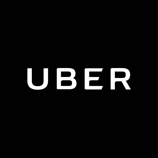 UBER
タクシー・レンタカー業界
デジタル化による
レイア構造化と抽象化
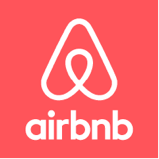 対応が追いつかず
格差が拡大し
顧客から見放される
Airbnb
ホテル・旅館業界
圧倒的なスピード
を武器に

ユーザーニーズや社会環境の
変化に即応
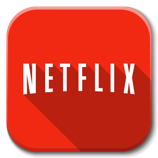 NETFLIX
レンタル・ビデオ業界
プレイヤーが
置き換えられる
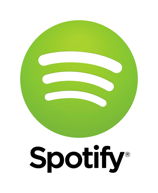 Spotify
レコード・CD業界
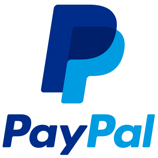 PayPal
銀行業界（決済・為替）
[Speaker Notes: 米コロンビア大学ビジネス・スクール教授、リタ・マグレイスは、自著「The End of Competitive Advantage（邦訳：競争優位の終焉）」中で、ビジネスにおける2つの基本的な想定が、大きく変わってしまったと論じています。
ひとつは「業界という枠組みが存在する」ということです。かつて業界は変化の少ない競争要因に支配されており、その動向を見極め、適切な戦略を構築できれば、長期安定的なビジネス・モデルを描けるという考え方が常識でした。業界が囲い込む市場はある程度予測可能であり、それに基づき5年計画を立案すれば、修正はあるにしても、計画を遂行できると考えられてきたのです。
もうひとつは、「一旦確立された競争優位は継続する」というものです。ある業界で確固たる地位を築けば、業績は維持されます。その競争優位性を中心に据えて従業員を育て、組織に配置すれば良かったのです。ひとつの優位性が持続する世界では当然ながらその枠組みの中で仕事の効率を上げ、コストを削る一方で、既存の優位性を維持できる人材が昇進します。このような観点から人材を振り向ける事業構造は好業績をもたらしました。この優位性を中心に置いて、組織や業務プロセスを常に最適化すれば事業の成長と持続は保証されていたのです。
この2つの基本想定がもはや成り立たなくなってしまったというのです。事実、業界を越えた異業種の企業が、業界の既存の競争原理を破壊しています。例えば、Uberはタクシーやレンタカー業界を破壊し、airbnbはホテルや旅館業界を破壊しつつあります。NetflixやSpotifyはレンタル･ビデオ業界やエンターテイメント産業を破壊しつつあります。それもあっという間のことです。]
デジタル・ネイティブの発想
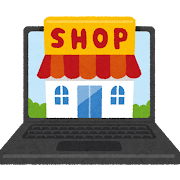 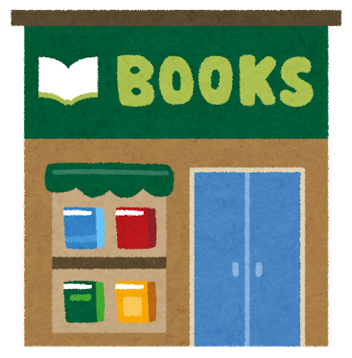 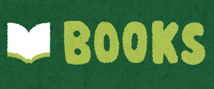 既存事業を
抱える
一般的企業
既存事業をデジタルに適応させる
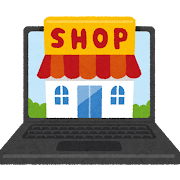 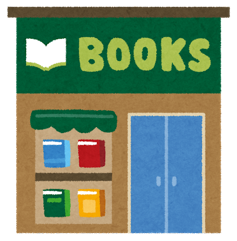 デジタル前提で既存事業を再構築する
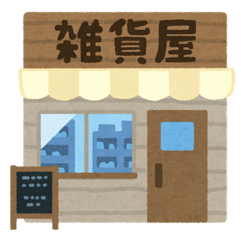 デジタル
ネイティブ企業
顧客体験の追求
圧倒的スピード
常識からの逸脱
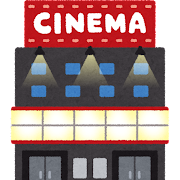 デジタル前提で
新規事業を生みだす
提供者側の制約をデジタルによって解消し、既存市場でのプレーヤー置き換えを狙う
デジタル・ネイティブの発想
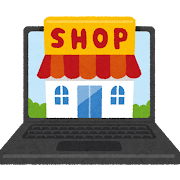 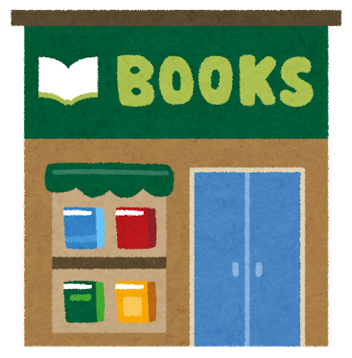 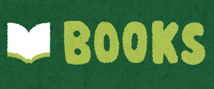 既存の事業の仕組みを変えることなく
業務プロセスをデジタルに置き換える
既存事業を
抱える
一般的企業
既存事業をデジタルに適応させる
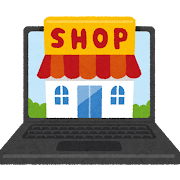 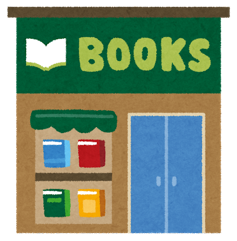 デジタル前提で既存事業を再構築する
デジタル前提の社会に合わせて
既存ビジネスの常識にこだわらず
最適なビジネスの仕組みを創る
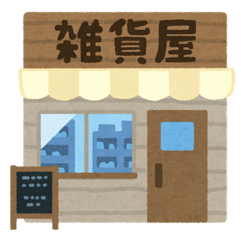 デジタル
ネイティブ企業
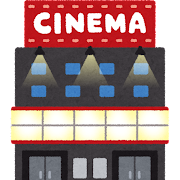 デジタル前提で
新規事業を生みだす
デジタル前提に
最適を作り直す
破壊者たちがもたらすハイパーコンペティション
Digital Disruption
デジタルによる破壊
デジタル・ネイティブは
圧倒的なスピードを武器に

既存の置き換えを狙う
ハイパーコンペティション
加速するビジネス環境の変化、予期せぬ異業種からの参入
ひとつの優位性を維持できる期間は極めて短くなっている
市場の変化に合わせて、戦略を動かし続けるしかない
36
[Speaker Notes: 「業界という枠組みが存在する」と「一旦確立された競争優位は継続する」というこれまでのビジネスにおける2つの基本的な想定が、もはや成り立たなくなってしまいました。業界を越えた異業種の企業が既存の業界の競争原理を破壊しています。「ビジネス環境の安定が正常であり、業界の枠組みの中で起こる変化に適切に対処することで、事業は維持され成長できる」という考え方から、「ビジネス環境が変化し続けることが常識であり、業界を越えた変化に柔軟・迅速に対応できれば、事業は維持され成長できる」へと変わってしまい、そこに求められる能力も変わってしまったのです。この状況に対処するには、お客様の業務や経営に関心を持ち、お客様と対話し、最適な手法やサービスは何かを目利きし、それを使いこなしてゆく力量が求められます。そのための備えはできているでしょうか。時代のスピードが加速度を増すなか、わずかな躊躇が圧倒的な差となってしまうことを覚悟しておくべきです。]
VUCAとは何か
VUCA(ブーカ): 2016年のダボス会議（世界経済フォーラム）で使われ、注目されるようになった。昨今は、ビジネスシーンでも一般的に使用されており、コロナ禍によって我々は身をもって体験している。働き方や組織のあり方、経営などの方針に関わる考え方の前提にもなっている。
圧倒的なスピード
困難
Volatility（変動性）
目前の変化を直ちに捉え
現時点での最適を選択し
改善を高速に回し続ける
テクノロジーの進化や社会常識の変化など、価値観や社会の仕組みなどが猛烈なスピードで変化し、先の見通しを立てることが困難。変化の度合いや割合も大きく、変動性を予想するのは難しくなっている
Uncertainty（不確実性）
イギリスのEU離脱、米中貿易戦、民族間紛争など、現代を取り巻く情勢は、予断を許さなない状況であって、さまざまなリスクに対応しなければならない状況に置かれている。
Complexity（複雑性）
一つの企業、一つの国で解決できる問題が極端に少なくなった。地球規模でパラメータが複雑に絡み合っているため、問題解決は単純ではなく、より一層困難なものになりつつある。
Ambiguity（曖昧性）
将来の予測
社会環境が複雑性を増し
将来の予測が困難な状況
変動性、不確実性、複雑性がり、因果関係が不明、かつ前例のない出来事が増え、過去の実績や成功例に基づいた方法が通用しない時代となりつつある。
現状の理解
困難
[Speaker Notes: 社会環境が複雑性を増し将来の予測が困難な状況
まさに私たちが置かれているこのような状況を「VUCA(ブーカ)」と呼びます。Volatility（変動性）、Uncertainty（不確実性）、Complexity（複雑性）、Ambiguity（曖昧性）という4つのキーワードの頭文字から取った言葉で、2016年のダボス会議（世界経済フォーラム）で使われ、注目されるようになりました。昨今は、ビジネスシーンでも一般的に使用されており、コロナ禍によって我々は身をもって体験していると言えるでしょう。いまや働き方や組織のあり方、経営などの方針に関わる考え方の前提にもなっています。
Volatility（変動性）テクノロジーの進化や社会常識の変化など、価値観や社会の仕組みなどが猛烈なスピードで変化し、先の見通しを立てることが困難。変化の度合いや割合も大きく、変動性を予想するのは難しくなっている。
Uncertainty（不確実性）イギリスのEU離脱、米中貿易戦、民族間紛争など、現代を取り巻く情勢は、予断を許さなない状況であって、さまざまなリスクに対応しなければならない状況に置かれている。
Complexity（複雑性）一つの企業、一つの国で解決できる問題が極端に少なくなった。地球規模でパラメータが複雑に絡み合っているため、問題解決は単純ではなく、より一層困難なものになりつつある。
Ambiguity（曖昧性）変動性、不確実性、複雑性がり、因果関係が不明、かつ前例のない出来事が増え、過去の実績や成功例に基づいた方法が通用しない時代となりつつある。
見通すことのできない未来に対して、あるいは、理解できない現状に対して、事業を継続していくには、古き良き時代の時間感覚では対処できません。予測不可能な変化に俊敏に対処できる圧倒的スピードを獲得するしかないのです。
デジタル・トランスフォーメーションとは、デジタル技術を使って既存を改善することや、デジタル技術を使って新しい事業を立ち上げることではありません。このような時間感覚の変化に対処するために、本質的に、あるいは根本的に、「圧倒的なビジネス・スピード」を駆使できる企業の文化や風土へと、自らが変革することを意味する言葉なのです。]
VUCAが強いるビジネス戦略の転換
VUCA(ブーカ): 2016年のダボス会議（世界経済フォーラム）で使われ、注目されるようになった。昨今は、ビジネスシーンでも一般的に使用されており、コロナ禍によって我々は身をもって体験している。働き方や組織のあり方、経営などの方針に関わる考え方の前提にもなっている。
圧倒的なスピード
未来を正確に予測できる能力
ではなく
変化に直ちに対処できる能力
を持つ
困難
Volatility（変動性）
目前の変化を直ちに捉え
現時点での最適を選択し
改善を高速に回し続ける
テクノロジーの進化や社会常識の変化など、価値観や社会の仕組みなどが猛烈なスピードで変化し、先の見通しを立てることが困難。変化の度合いや割合も大きく、変動性を予想するのは難しくなっている
Uncertainty（不確実性）
イギリスのEU離脱、米中貿易戦、民族間紛争など、現代を取り巻く情勢は、予断を許さなない状況であって、さまざまなリスクに対応しなければならない状況に置かれている。
Complexity（複雑性）
一つの企業、一つの国で解決できる問題が極端に少なくなった。地球規模でパラメータが複雑に絡み合っているため、問題解決は単純ではなく、より一層困難なものになりつつある。
Ambiguity（曖昧性）
将来の予測
社会環境が複雑性を増し
将来の予測が困難な状況
変動性、不確実性、複雑性がり、因果関係が不明、かつ前例のない出来事が増え、過去の実績や成功例に基づいた方法が通用しない時代となりつつある。
現状の理解
困難
[Speaker Notes: 社会環境が複雑性を増し将来の予測が困難な状況
まさに私たちが置かれているこのような状況を「VUCA(ブーカ)」と呼びます。Volatility（変動性）、Uncertainty（不確実性）、Complexity（複雑性）、Ambiguity（曖昧性）という4つのキーワードの頭文字から取った言葉で、2016年のダボス会議（世界経済フォーラム）で使われ、注目されるようになりました。昨今は、ビジネスシーンでも一般的に使用されており、コロナ禍によって我々は身をもって体験していると言えるでしょう。いまや働き方や組織のあり方、経営などの方針に関わる考え方の前提にもなっています。
Volatility（変動性）テクノロジーの進化や社会常識の変化など、価値観や社会の仕組みなどが猛烈なスピードで変化し、先の見通しを立てることが困難。変化の度合いや割合も大きく、変動性を予想するのは難しくなっている。
Uncertainty（不確実性）イギリスのEU離脱、米中貿易戦、民族間紛争など、現代を取り巻く情勢は、予断を許さなない状況であって、さまざまなリスクに対応しなければならない状況に置かれている。
Complexity（複雑性）一つの企業、一つの国で解決できる問題が極端に少なくなった。地球規模でパラメータが複雑に絡み合っているため、問題解決は単純ではなく、より一層困難なものになりつつある。
Ambiguity（曖昧性）変動性、不確実性、複雑性がり、因果関係が不明、かつ前例のない出来事が増え、過去の実績や成功例に基づいた方法が通用しない時代となりつつある。
見通すことのできない未来に対して、あるいは、理解できない現状に対して、事業を継続していくには、古き良き時代の時間感覚では対処できません。予測不可能な変化に俊敏に対処できる圧倒的スピードを獲得するしかないのです。
デジタル・トランスフォーメーションとは、デジタル技術を使って既存を改善することや、デジタル技術を使って新しい事業を立ち上げることではありません。このような時間感覚の変化に対処するために、本質的に、あるいは根本的に、「圧倒的なビジネス・スピード」を駆使できる企業の文化や風土へと、自らが変革することを意味する言葉なのです。]
ビジネスの前提となる時間感覚の変化
お客様との関係
働き方
情報システム
ビジネス・モデル
社会環境が複雑性を増し将来の予測が困難な状況
社会環境の変化が緩やかで中長期的な予測が可能
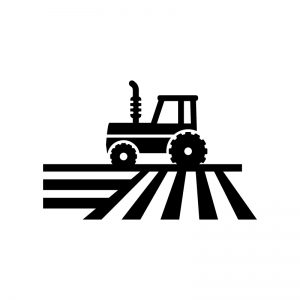 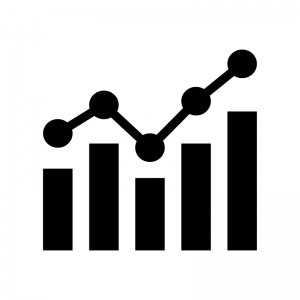 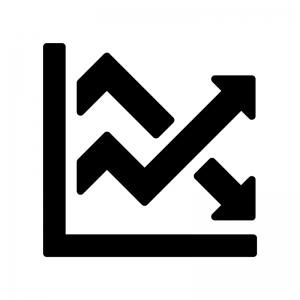 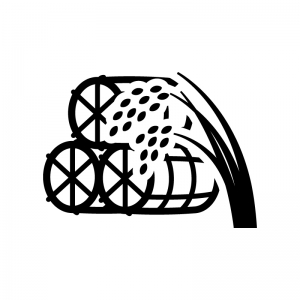 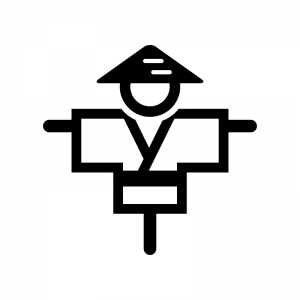 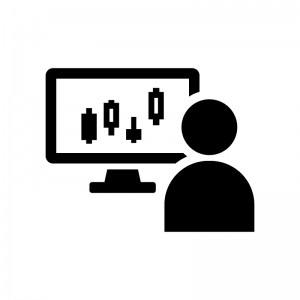 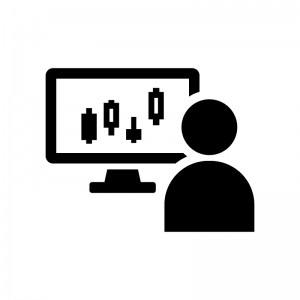 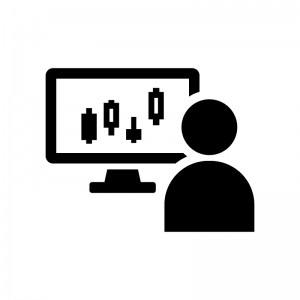 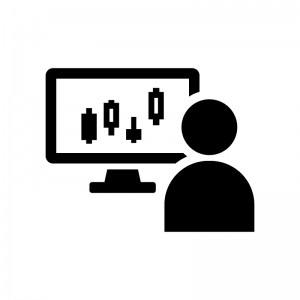 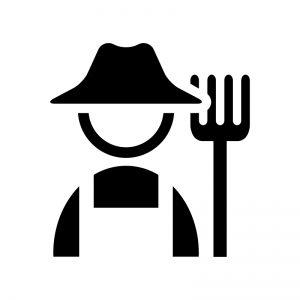 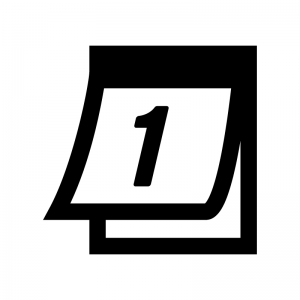 高い精度で未来を予測し計画通りに実行
リアルタイムに現状を捉え直ちに最適を実行
[Speaker Notes: 3年間の中長期計画
１年に一度の年度計画
半年に一度の設備投資
月例の定例役員会
週次の部門会議
多くの企業は、階層的な組織構造を前提に、このような時間軸で、意思決定をしてきました。確かに、中長期的な見通しを持たなければならない経営・財務・投資計画などでは、このような大枠での意志決定はいまも必要です。しかし、新規事業開発・共創・トラブル対応などの現場の最前線での活動では、高速な試行錯誤と意志決定が求められ、同じ時間軸で動いていていては、うまくいきません。
明確なミッションの提示と大幅な権限委譲を前提に、現場の判断力を信じて、その時々の最善を直ちに見極め迅速に意志決定を下し、行動を変化させなくてはなりません。つまり「圧倒的なビジネス・スピード」を手に入れるしかないのです。
そのためには、ビジネス・プロセスをデジタル化して現場をリアルタイムに「見える化」し、データに基づいて的確、迅速に「判断」し、直ちに「行動」できる仕組みを持つことです。
設備を投資から経費へ変更（クラウドなど）
リアルタイムかつオープンなデータ共有（ERPなど）
リアルタイムかつオープンなコミュニケーション（チャットなど）
このようなデジタル化されたビジネス・プロセスを前提に、現場の行動を変えなくてはなりません。
戦略を動かし続ける
現場に権限委譲する
現場での判断を重視
結果を迅速に事後報告
対話の頻度を増やす
事前に十分に準備し、根回しをして全員の合意を取り付けてから行動するというかつての時間感覚では、いまのビジネス環境に対処することなどできません。
そんないまの時代の時間感覚にビジネスも合わせなくてはなりません。ビジネス・モデルやお客様との関係、働き方は当然ですが、これらを支える情報システムの開発や運用もまた変革が求められます。]
いま求められている価値観
VUCA
変化が速く予測困難な社会
デジタル・デイスラプション

デジタル前提にビジネスを再構築
仮説
圧倒的なスピード
仮説・実践・検証を高速に回すこと
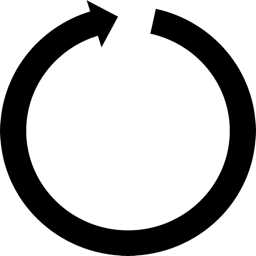 他人の正解は
自分の正解ではない
自分たちで考えて、答え(仮説)創る。
直ちに実践に移し、結果を確認する。
結果から議論して、仮説を更新する。
検証
実践
直ちに行動しなければ、チャンスを逃してしまう。
失敗しても直ぐにやり直しでき、大きな痛手を回避できる。
スピードを徹底して追求すれば、物事を単純化して捉えなくてはならず、本質のみに集中できる。
ＤＸとはこの価値観を企業活動
の基盤に据えるための取り組み
Try and Learn!
高速
圧倒的なスピードを持つとはどういうことか
いまの何％や何割ではなく、何倍や何十倍に加速すること
圧倒的なスピード
圧倒的なスピードで
実行できる
圧倒的なスピードで
事実を把握できる
圧倒的なスピードで
最適解を見つけられる
ビジネスプロセスを自動化／自律化させて人間の介在をなくす
経験や勘に頼らずデータを迅速に分析し的確な判断が下せる
リアルタイムでビジネスに関わるデータを収集できる
業務プセスのデジタル化
IoTの適用
ERPを中核に据えた経営など
AIによる知的力仕事の代替
デジタル前提の業務の見直し
組織の改編と役割の再定義
AI（機械学習）の活用
データのオープンな共有
データサイエンス力の強化など
デジタルの役割
継続的な改善や変革
人間の役割
社会的パラダイムの変遷とDX
2020年
2000年
安定性
俊敏性
人間性
生産性
Productivity
多様性
Diversity
持続可能性
Sustainability
予測可能な未来に備え
計画的・分析的に事象を捉え
均質的・集団的に事業を遂行
予測不可能な未来に対処すべく
リアルタイムに事実を捉え
独創的・自律的に事業を遂行
資源の枯渇・環境破壊に直面し
地球規模かつ包括的に世界を捉え
共感的・倫理的に事業を遂行する
大量生産・大量消費
最適生産・多様消費
少量生産・循環利用
小規模システム
アジャイル開発
短期開発・高頻度デプロイ
クラウド（インフラ、PaaS）
自律的人材によるチーム戦術
マイクロ・サービス
アジャイル+AI開発
超短期開発・継続的デプロイ
クラウド（サーバーレス、SaaS）
自律人材によるチーム戦術
大規模システム
ウォーターフォール開発
長期開発・低頻度デプロイ
オンプレ
標準的人材による人海戦術
所有と消費
共有と循環
DX
DXの定義
デジタルがリアルを包括する社会
Before Digital
After Digital
デジタル
デジタル
リアル
リアル
リアルを支援する便利な道具
としてのデジタル
リアルを包括する仕組み
としてのデジタル
「アフターデジタル・藤井保文 著」を参考に作成
DXの定義
デジタル・トランスフォーメーション
2004年、スウェーデンのウメオ大学教授であるエリック・ストルターマンの提唱した概念

ITの浸透が、人々の生活をあらゆる面でより良い方向に変化させること
デジタル・トランスフォーメーション
デジタルを前提に　　  ビジネスを変革すること
デジタルがリアルを包括する社会に
適応するために会社を作り変えること
デジタル・テクノロジーの進展により産業構造や競争原理が変化し、これに適応できなければ、事業継続や企業存続が難しくなる


DXとは、このような状況に対処するために、ビジネス・モデルや業務の手順、顧客との関係や働き方、企業の文化や風土を変革すること。
変化に俊敏に対応できる（アジャイル）企業に変わること
DXとは何をすることか
業務の手順／ビジネス・プロセスを変える
収益のあげ方／ビジネス・モデルを変える
前提とするテクノロジーも変わる
業績管理方法や業績目標を変える
働き方や労務、雇用制度を変える
デジタル前提の
社会に適応するために
DX
デジタル
トランスフォーメーション
会社を作り変える
データ管理や活用の方法を変える
システム開発・運用の仕方を変える
組織や体制、意思決定の方法や権限範囲を変える
事業計画や事業目的・目標を変える
２つのデジタル化とDXとの関係
変化に俊敏に対応できる能力
／圧倒的スピードを獲得する
売上を増やす
デジタライゼーション
時間
DX／デジタルトランスフォーメーション
スピードを加速し頻度を高める
デジタイゼーション
コストを下げる
デジタル活用の２つのベクトル
文化の成熟度
外注丸投げ
DX
デジタル
トランスフォーメーション
技術の進化を軽視した
競争優位なき取り組み
人間を変える
自社内でのシステム開発や技術開発に消極的。技術を外注に依存し、その活用の戦略性や俊敏性が欠如
戦略・パーパスの再定義／従業員の思考や行動様式の変革
デジタル化：
デジタライゼーション
道具の
活用度
事業を変える
新規事業の開発／新たなビジネス・モデルの創出
デジタル化：
デジタイゼーション
デジタルを使うことが
目的化された取り組み
道具を変える
デジタル化された社会常識の変化に対応することなく、既存の延長線上でデジタル適用の範囲を拡大
既存事業の改善／ビジネス・プロセスの効率化
カタチだけDX
改善と3つの変革
変革（transformation）
物事を根本から変えて新しくすること
形態、性質などを著しく変化させる、何かを完全に変える
改善（improvement）
より好ましい・望ましいものへ改めること
より良いものにする、品質や状態を向上させること
オペレーションとしての変革：
オペレーション（operation）とは、作業、工程、業務、操業、事業、営業、経営、運営のこと。これらをよりよい状態に変えること。既存業務のやり方を根本的にない。短期的な効果はあっても、長期継続的な効果は期待できない。
例えば、既存業務の作業時間の短縮や製品原価の削減など。「改善」同意。
プロセスとしての変革：
プロセス（process）とは、過程、経過、成り行き、進行、手順、工程など、時間的経過を伴う一連の手順のこと。提供する価値、すなわち製品やサービスは同じであっても、その提供方法を変える場合などがこれに該当。
例えば、Netflixが、DVD郵送からオンデマンド／ストリーミング配信へとサービス転換したこと。
戦略としての変革：
戦略（strategy）とは、包括的で大規模な作戦遂行の計画のこと。既存の事業辞めて、新しい事業に変えることであり、別の会社になるようなこと。ビジネス・モデルや収益構造も変わり、組織や体制、文化や風土の変革を伴う。
例えば、富士フイルムが、写真フイルム事業から、化粧品、医薬品、再生医療事業へと転換したこと。
DXを支えるテクノロジー
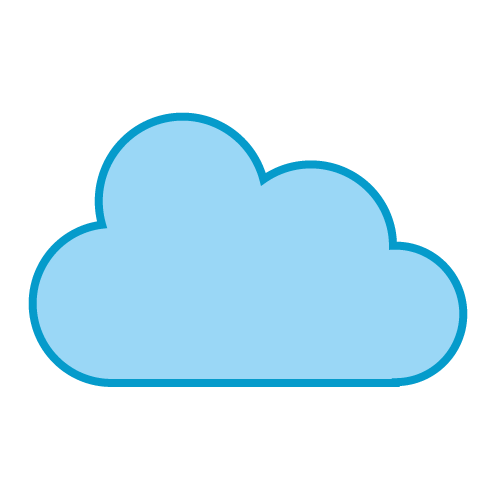 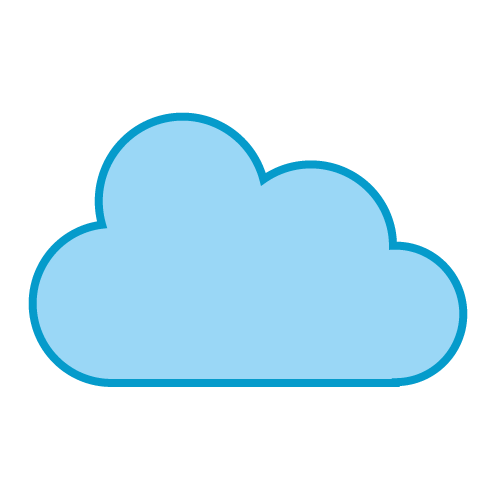 デジタルツインがもたらすデータの時代
意図する／しないに関わらず
現実世界のものごとやできごとは
デジタル・データに置き換えられ
ネットに送り出される時代になった
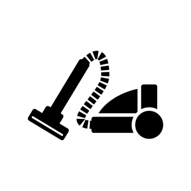 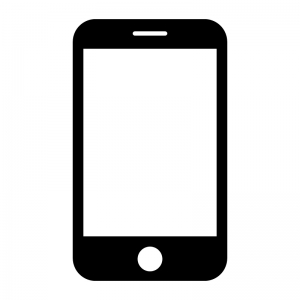 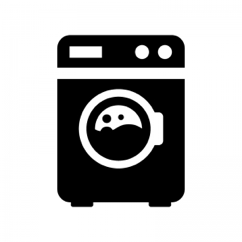 ビッグデータ
膨大・多様・加速度的増大
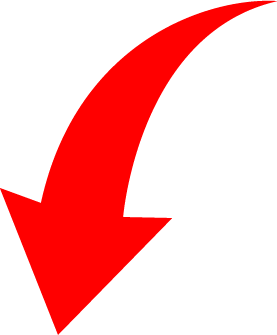 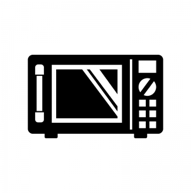 デジタル・ツイン
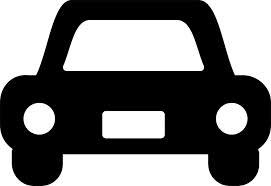 現実世界のデジタルコピー
LiDAR（レーザー・レーダー）センサー
Soli（レーダー）センサー
磁気センサー
GPSセンサー
赤外線センサー
近接センサー
ジャイロセンサー
CMOS（カメラ）センサー
加速度計センサー
生体（指紋／顔）認証センサー
サイバーフィジカルシステムとDX
Cyber Physical System／現実世界とサイバー世界が緊密に結合されたシステム
サイバー世界／Cyber World
クラウド・コンピューティング
ものごと・できごと
データ
ものごと・できごと
データ
最適解
指示命令
機器制御
アドバイス
データ解析
予測・推測・洞察
最適解の導出
データ活用
業務処理・情報提供
機器制御
高速
×
最適
デジタル
トランスフォーメーション
日常生活・社会活動
環境変化・産業活動
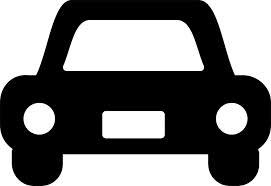 データ収集
モニタリング
現実世界／Physical World
ヒト・モノ
[Speaker Notes: 現実世界の様々な「ものごと」や「できごと」は、モノに組み込まれたセンサーやモバイル、ソーシャルメディアなどの現実世界とネットとの接点を介し、リアルタイムにデジタル・データに変換されクラウドに送られます。インターネットに接続されるモノの数は2020年の時点で500億個になるとされています。そこには複数のセンサーが組み込まれており、私たちは、膨大なセンサーに囲まれた世界に生きてゆくことになります。こうして、「現実世界のデジタル・コピー」、すなわち「デジタル・ツイン（双子）」が生みだされてゆきます。
「デジタル・ツイン」は膨大なデータ量、すなわち「ビッグデータ」ですが、集めるだけでは意味がありません。そのデータから誰が何に興味を持っているのか、誰と誰がつながっていているのか、渋滞を解消するにはどうすればいいのか、製品の品質を高めるにはどうすればいいのかなどを見つけ出さなければなりません。そのためにAI技術のひとつである機械学習を使って分析し、ビジネスを最適に動かすための予測や判断をおこないます。それを使って、アプリケーションやサービスを動かして、機器を制御し、情報や指示を送れば、現実世界が変化し、デジダル・データとして再びネットに送り出されます。
このような現実世界をデータで捉え、現実世界とITが一体となって社会やビジネスを動かす仕組みを「サイバー・フィジカル・システム（Cyber-Physical System／CPS）」と呼んでいます。
 
インターネットにつながるモノの数は日々増加し、Webサービスやソーシャル・メディアもまたその種類やユーザー数を加速度的に増やしています。現実世界とネットの世界をつなげるデジタルな接点は増加の一途です。データ量はますます増え、よりきめ細かなデジタル・ツインが築かれてゆきます。そうなれば、さらに的確な予測や判断ができるようになります。この仕組みが、継続的に機能することで、社会やビジネスが、常に最適な状態に維持されることになります。
 
デジタル・トランスフォーメーション（Digital Transformation／DX）とは、こんなCPSの仕組みをビジネスに取り入れることです。]
DXを支えるテクノロジー・トライアングル
Cyber Physical System／現実世界とサイバー世界が緊密に結合されたシステム
サイバー世界／Cyber World
データ解析
データ活用
ビジネス
の最適化
予　測
最適解
AI
クラウド
機械学習・深層学習
AIチップなど
サーバーレス・コンテナ
SaaS・PaaSなど
5G
第5世代通信システム
データ収集
データ収集
デジタル
ツイン
IoT
センサー・モバイル
自律制御など
現実世界の
デジタルコピー
現実世界／Physical World
人間とデジタルとDXの関係
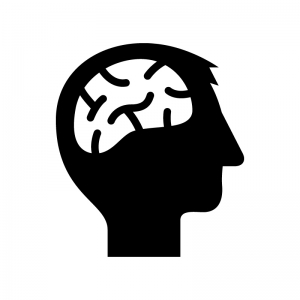 創造性
発見や発明
イノベーション
芸術性や美意識
０  →  １
人間にしかできないコトへ
時間と意識をシフトさせる
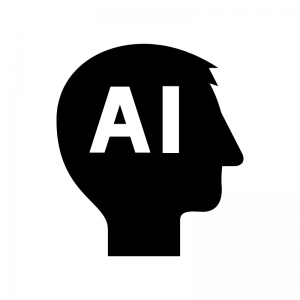 生産性
効率化・スピード
自動化・自律化
コミュニケーション
１  →  10
デジタル
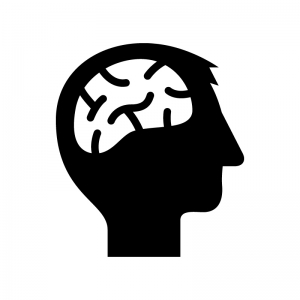 感受性
応用・転用
発展・拡張
決定・判断
10 → 100
DXとは、こういう企業の文化や風土を作ること
DXの実践とは何をすることか
ビジネス環境の変化
デジタルによる新しい競争原理の登場と変化の加速
VUCA
デジタル・デイスラプション
デジタル前提にビジネスを再構築
予測困難な社会
変わり続ける競争原理
データで事実を捉える
会社を作り変える
圧倒的なスピードの獲得
イノベーション
新しい常識で不連続な変化に対処
トランスフォーメーション
新しく会社を作り変える
デジタルの積極的な活用と当たり前に使いこなす企業文化の醸成
DXを実践する
事前課題への私的な回答
デジタル・トランスフォーメーション（DX）とは、これまで取り組んで来たIT化やデジタル化と何が違うのか。






ビッグテックやデジタル・ネイティブが、既存のプレイヤーを置き換えるほどの破壊的な競争力を発揮してるのはなぜか。




なぜ、ユーザー企業の内製化に熱心なのか。なぜ、SI事業者やITベンダーに任せることができないのか。
IT化やデジタル化は、紙の書類や人手に頼ったアナログなやり方をコンピューターや通信技術を使ったデジタルなやり方に置き換えること。その目的は、効率化やコスト削減、利便性の向上などが、主な目的。
DXは、そんなデジタルな手段を使うことが当たり前になった社会を前提に、業務や社会の仕組みを作り変える取り組み。その目的は、デジタル前提の社会に最適化された仕組みに作り変えること。上記と同様に、効率化やコスト削減、利便性の向上などにも貢献するが、それは結果としてそうなるわけで、重要なことは、変化の予測できない時代に適応するための圧倒的スピードの獲得やデジタルを使いこなす顧客との新たな関係の構築、デジタル社会に即した収益基盤の構築などのビジネス・プロセスやビジネス・モデル全般に及ばす変革が目的。
既存プレイヤーが当然と考える常識にとらわれることなく、既存の制約をデジタルによって解消し、これまでにない体験を提供することによって、顧客を魅了し、惹き付けてしまうから。また、社会環境や顧客ニーズの変化に、圧倒的なスピードで改善したり、新しい価値の提供を高速で繰り返したりすることで、既存プレイヤーが追いつけないほどに格差を広げ、結果として、顧客から見放されてしまうから。
以下の3つが主要な理由。
ユーザー企業が求める圧倒的なスピードでの対応が期待できないから。
SI事業者やITベンダーが対応できるテクノロジーやスキルが時代遅れだから。
人の数（工数）に頼らなくてもユーザーが求めるITサービスを実現できる環境が整ったから。
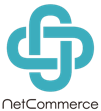 ネットコマース株式会社
180-0004　東京都武蔵野市吉祥寺本町2-4-17
エスト・グランデール・カーロ 1201
http://www.netcommerce.co.jp/